Módulo 1
Nombre:
Nombre de la Escuela:
Grado escolar:
No. Consecutivo asignado:
Módulo 2
Módulo 3
Peso:
Kg.
Circunferencia de cintura:
cm.
Estatura:
m.
Módulo 4
Agudeza Visual:
Observaciones:
Ojo derecho:
Ojo izquierdo:
20/20
20/20
20/25
20/25
20/30
20/30
20/40
20/40
20/50
20/50
20/70
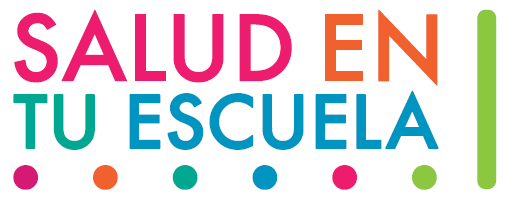 20/70
20/100
20/100
20/100
20/100
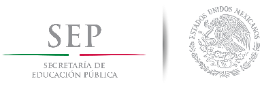 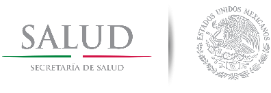 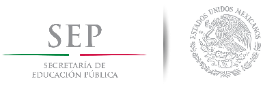 En caso de que el niño use lentes, asegúrate de que los tenga puestos al momento de realizar la prueba